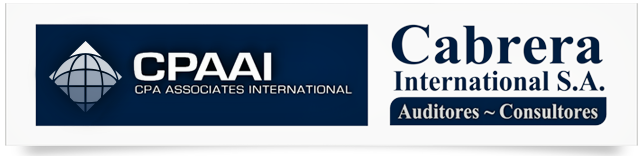 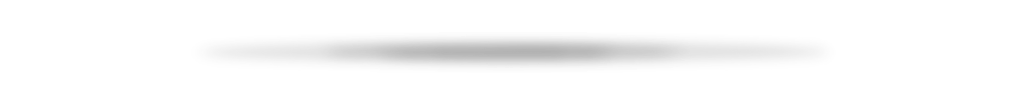 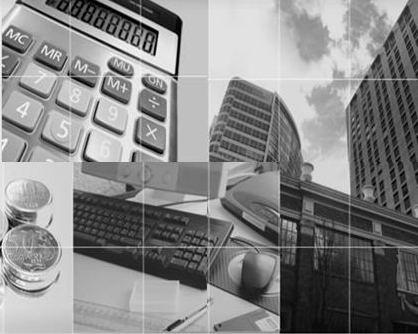 CAMARA DE COMERCIO DE CALI
Informe de visita de planeación
y otros aspectos
con corte al 31 de Marzo 2017
CPAAI - Cabrera International, S.A.
Revisores Fiscales
Diciembre 31 de 2017
(Cali - Colombia)
1
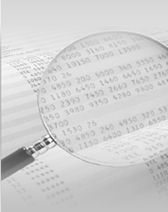 Confidencialidad de la información
Restricciones para la publicación y el uso de esta información

El presente documento contiene información que es propiedad de la  entidad Cámara de Comercio de Cali y de CPAAI  Cabrera International S.A., su publicación le podría otorgar ventajas competitivas a  terceros ajenos a la evaluación de este documento.  Por lo tanto, éste debe ser usado sólo por aquellos involucrados en dicha evaluación y no debe ser publicado o duplicado, ni entera ni parcialmente. Los datos sujetos a esta restricción son todos los contenidos en la totalidad del documento.

Toda Información Confidencial deberá ser mantenida por las Partes de manera confidencial, y sólo podrá ser utilizada para los objetivos del análisis propuesto y de ninguna manera la Información Confidencial podrá ser revelada por las Partes, sus agentes o personal sin una previa autorización escrita por la otra Parte.  Las obligaciones de las Partes bajo las condiciones de esta cláusula no son aplicables a la información que: (a) es o se torne accesible al público en general como resultado de la revelación de la Parte propietaria de la Información Confidencial, (b) era previamente conocida por las Partes sin restricción alguna respecto de su revelación al momento de la recepción de la información, (c) era independientemente desarrollada por una de las Partes sin ninguna violación de este instrumento, (d) estaba incluida entre la información que las Partes acuerdan previamente revelar, o (e) sea requerida coactivamente por autoridad judicial o administrativa competente.  A los efectos establecidos en esta cláusula cada una de las Partes actuarán respecto de la Información Confidencial de la otra Parte con la misma diligencia con la que trata su propia Información Confidencial y la que imponen las leyes y normas profesionales aplicables.  CPAAI – Cabrera International, S.A. podrá conservar, sujeto a los términos de este instrumento, copias de la Información Confidencial del Cliente necesarias para cumplir con normas profesionales o políticas internas.  Si una de las Partes recibe una citación u otro requerimiento administrativo o judicial requiriendo la revelación de Información Confidencial de la otra Parte, la Parte requerida deberá notificar inmediatamente a la otra Parte de tal requerimiento de forma que permita a esta Parte impugnar ese requerimiento.
2
Santiago de Cali, mayo 30 de 2017

Doctor
ESTEBAN PIEDRAHITA URIBE
Presidente
CAMARA DE COMERCIO DE CALI

La ciudad

Respetado Doctor Piedrahita

Durante los días del 2  al 12 de mayo de 2017, hemos realizado nuestra visita de planeación de auditoría y de análisis de algunas áreas del balance con corte al 31 de marzo de 2017, dando cumplimiento a nuestras obligaciones como Revisores Fiscales de  CAMARA DE COMERCIO DE C ALI


Como resultado de nuestro trabajo hemos preparado el siguiente informe el cual contiene los comentarios de auditoria más relevantes, con sus correspondientes recomendaciones, obtenidos como resultado de la aplicación de los procedimientos de auditoria a las diferentes áreas examinadas. 


Los aspectos tratados en este informe fueron presentados y discutidos con las personas involucradas en los procesos evaluados durante nuestra visita, y puestos en consideración el día 12 de mayo de 2017 con la ingeniera Maria Teresa Suaza- Jefe Financiera y con el señor Ronald Penagos – Coordinador de contabilidad, quienes  el día 26 de mayo de  2017 nos manifestaron estar de acuerdo con los mismos, y en los casos en que lo consideraron necesario, hicieron los comentarios pertinentes, los cuales fueron  tenidos en cuenta en la redacción del informe definitivo.

Agradecemos la colaboración brindada por todo el personal durante el desarrollo de nuestro trabajo.


Cordialmente,



JOSE ALBERTO GALVIS ARAQUE
Director de Auditoria

Copia Correo Electrónico: Ing.  Maria Teresa Suaza – Jefe Financiero
	                                       Dr. Carlos Eduardo Rodriguez Gómez – Director de Gestión Integral
3
4
I. Objetivos, metodología y alcance
Objetivos.

Dentro de nuestros objetivos de nuestra labor de auditoría se encuentra el de actualizar la información general de la entidad conforme a la etapa de planeación, en la que se observan y validan aspectos como, información legal y fiscal, entorno, respuesta de las actividades de control, estado de las obligaciones fiscales y evaluación del ambiente de control. Igualmente, 
de evaluar la razonabilidad de algunos de los rubros más importantes de los estados financieros al último corte disponible a la fecha de nuestra visita, efectuar un análisis general de la variaciones más importantes que han presentado las cifras de los estados financieros a la fecha de corte disponible y mediante indagación corroborativa hacer el seguimiento a informes anteriores.

Metodología.

Nuestra auditoría se desarrolló bajo la metodología de CPA Associates International, la cual se basa en normas de auditoria generalmente aceptadas, que implican entre otras, hacer exámenes con base en pruebas selectivas, de manera suficiente, de las evidencias de las operaciones económicas y las cifras y revelaciones de los estados financieros.

Alcance.

Mediante el alcance se estableció la cobertura de las labores a desarrollar en la ejecución de nuestros servicios profesionales, el cual nos permitió cumplir con los objetivos del trabajo, verificando los siguientes aspectos con corte al 31 de marzo de 2017.  

Planeación. Se basó en la actualización de las etapas de planeación de acuerdo con la metodología de la firma, dejando el resultado de las mismas en nuestro memorando de planeación.

Seguridad Social: Se efectuó verificación de la liquidación, presentación y pago oportuno de los aportes a Seguridad Social y parafiscales.

Vinculación Personal: Se verifico el adecuado control interno del proceso de vinculación de empleados, verificando algunas carpetas de los mismos, y cumplimiento de la responsabilidad de vinculación de aprendices del Sena.
5
I. Objetivos, metodología y alcance
Pólizas: Se validó la totalidad de las pólizas suscritas por la Cámara de Comercio de Cali y sus pagos respectivos, con resultado satisfactorio.

Situación Fiscal. Se verifico el cumplimiento de las obligaciones tributarias y fiscales en el periodo enero al mes de marzo de 2017.

Presupuesto.  Se solicito presupuesto del año 2017 y la ejecución presupuestal, esto con el fin de validar su utilización como herramienta importante para determinar el cumplimiento de metas, así como proyectar las fuentes y usos de los recursos financieros requeridos para el cumplimiento de los objetivos estratégicos de la Entidad.

Análisis de Variaciones. Se realizó análisis de variaciones de los estados de resultados por los períodos enero – marzo de 2017 y 2016, con el propósito de determinar las causas por las cuales se presentaron las variaciones más representativas.

Revisión comprobantes de egreso: Se hizo revisión documental a los pagos realizados por la Cámara de Comercio de Cali con el fin de verificar los niveles de autorización, aprobación, la relación de causalidad del desembolso con el objeto social de la Compañía y la validez de la documentación soporte.

Conciliaciones bancarias: Se efectúo análisis de antigüedad de las partidas conciliatorias y la revisión en la elaboración de las mismas.

Recibos de caja: Se realizó revisión documental a los recaudos realizados con el propósito de verificar que los dineros recibidos se hayan consignado en su totalidad.

Arqueo de caja: Se efectuó arqueo de caja en la sede principal con el fin de comprobar que el efectivo contabilizado corresponda con los que se encuentra efectivamente en caja y verificar que se cumplan con los lineamientos de control establecidos por la Entidad en relación con el manejo del efectivo recaudado.

Seguimiento. Con base en indagaciones corroborativas con el personal involucrado, se efectuó el seguimiento a las recomendaciones realizadas en auditorias anteriores.

Lo anterior se hizo con base en la información obtenida a través de los documentos que produce la administración de la Cámara de Comercio de Cali de sus operaciones económicas, sus registros contables y de entrevistas con los funcionarios encargados de las áreas auditadas.
6
II. Comentarios
1.	Revisión declaraciones tributarias

En la revisión de las declaraciones tributarias del mes de abril 2017 se identificaron en la declaración del impuesto al valor agregado IVA del segundo bimestre, las siguientes situaciones:

Diferencia de $3 millones en el valor de los ingresos declarados en el renglón 39 de la declaración, dato que fue corregido durante la revisión.

Al revisar inicialmente la declaración del impuesto sobre las ventas, se observó que el valor de $180 millones registrado en el renglón 52 del borrador correspondiente a compras de servicios gravados a la tarifa general, no coincidía con los registros suministrados por la Cámara de Comercio, situación que no fue resuelta por la Cámara de Comercio durante nuestra visita, por lo cual se reprogramó dicha revisión en una fecha diferente, la cual tuvo un resultado satisfactorio, determinando que el valor a declarar en dicho renglón es de $1.512 millones. 

Es importante que la Cámara de Comercio de Cali valide las anteriores situaciones, y adelante las gestiones necesarias que permitan fortalecer las actividades de control previo a la presentación de la declaraciones tributarias, dejando evidencia de las personas que intervienen. 

Comentario de la administración. Las diferencias mencionadas se presentaron en el borrador de la declaración durante el proceso de revisión previa a su presentación.  La declaración presentada a la DIAN no presenta errores ni diferencias.


2.	Actualización de información formulario RUT.
     
Al validar la actualización de la información legal reportada en el Formulario de Registro Único Tributario (RUT), se pudo observar que a la fecha de nuestra visita aun no se había actualizado la información correspondiente a la ultima de reforma de los estatutos de la Cámara adoptados por la Junta Directiva mediante acta No. 1802 bajo la resolución No 2 del 18 de mayo de 2016 y aprobados por la Superintendencia de industria y Comercio mediante resolución No. 43948 de julio 5 de 2016.
7
II. Comentarios
Como consecuencia de lo anterior la Cámara de Comercio puede ser sancionada conforme al articulo No 658-3 del Estatuto Tributario, adicionado en la Ley 1.111 de diciembre de 2006, artículo 49 numeral 3 y 4, en donde se indica que  por no actualizar la información dentro del mes siguiente al hecho que genera por parte de las personas o entidades inscritas en el Registro Único Tributario -RUT. Se impondrá una multa equivalente a una (1) UVT por cada día de retraso en la actualización de la información (el valor de la UVT para el año 2017 es de $31.859)

Comentario de la administración: Con base en su observación se procedió a actualizar el RUT.

Es importante que la Cámara de Comercio actualice lo antes posible ante la Dirección de Impuestos y Aduanas Nacionales (DIAN) la información registrada en el RUT, y de esta forma evitar posibles sanciones que puedan afectar en cualquier aspecto significativo la situación económica y financiera de la Entidad.


3.	Acumulación de periodos de vacaciones.

En la revisión efectuada a la nómina, se identificaron dos (2) colaboradores con tres (3) periodos de vacaciones acumulados y veinte dos (22) colaboradores con dos (2) periodos acumulados.

La situación antes descrita conlleva a que la Entidad incurra en el incumplimiento de las disposiciones establecidas en código sustantivo del trabajo en virtud del art. 488 el cual hace referencia a la prescripción de las vacaciones y al art. 190 el cual  establece que: “Es obligación del empleador otorgar al año por lo menos 6 días hábiles continuos de vacaciones, los que no son acumulables. Las partes pueden convenir en acumular los días restantes de vacaciones hasta por dos años y cuando se trate de trabajadores técnicos, especializados, de confianza, de manejo o de extranjeros que presten sus servicios en lugares distintos a los de residencia de sus familiares se pueden acumular hasta 4 años. Su acumulación solo será viable si el trabajador lo solicita .”

Sería  importante que la Cámara de Comercio defina con cada jefe de área involucrada, el cronograma de vacaciones para el año en curso y autorizar el disfrute de vacaciones a los colaboradores que presentan un mayor número de periodos acumulados, y así dar cumplimiento a la norma.
8
II. Comentarios
Comentario de la administración: Ya se informó y se habló con cada jefe de área que tenía procesos de personal con vacaciones pendientes para generar alarma y poder este año adelantar vacaciones para disminuir estos periodos , se realizará seguimiento. 


4.	Lectura y resumen de Actas de Junta Directiva y ¨Comité de la Mesa.

No fue posible evidenciar y dar  lectura a las actas de las reuniones ordinarias y extraordinarias de la Junta Directiva, ni las actas de comité de la mesa de la Cámara de Comercio transcurridas durante el presente año, debido a que la persona encargada de la custodia de las actas y atendernos se encontraba en licencia por unos días, y algunos funcionarios de la entidad se encontraban ocupados con el evento de Expo negocios. Por lo expuesto esta actividad se realizara en nuestras próximas visitas.
9
III. Análisis de variaciones
A continuación se muestra las variaciones más importantes que han tenido los diferentes rubros del estado de situación financiera y la participación de cada uno de ellos sobre el total, tanto de activos como pasivos durante el período enero - marzo de 2017. (cifras en miles de pesos).
10
III. Análisis de variaciones
Activo.

Efectivo y equivalentes de efectivo: El incremento presentado por $14 mil millones entre enero y marzo de 2017, se debe a la generación de nuevas inversiones en: Cartera colectiva fidurenta No.003000501573 por $900 millones, cartera colectiva credinvertir No.301741062 por $1.0 mil millones, cartera colectiva Fiducoldex por $500 millones de pesos, a demás del incremento del $4.0 mil millones en otras inversiones existentes a enero del 2017.

Adicionalmente se presentó una variación positiva de $7,3 mil millones en el recaudo de la renovación de las cámaras de comercio en la cuenta de bancos y caja de la entidad

Cuentas por cobrar: Este rubro durante el período analizado presenta un disminución del 4%, equivalente a $681 millones debido a los siguientes movimientos: 

En las cuentas por cobrar clientes se presenta una diferencia por recaudos por $228 millones de pesos, los cuales están representados en los siguientes terceros; EXPERIAN COLOMBIA S A por $215 millones, INCUBADORA SANTANDER S.A. $8 millones de pesos, INGENIERIA COMERCIALIZACION IMPORTACION $4,7 millones. RIOPAILA CASTILLA S.A $11,7 millones. SEGURIDAD NAPOLES LIMITADA $32,1 millones y SMURFIT CARTON DE COLOMBIA por $15,4 millones.

Incremento en los anticipos y avances otorgados por $375 millones para futura suscripción de acciones para el Centro de Eventos Valle del Pacifico S.A. $343,1 millones.

Respecto a las cuentas por cobrar varios: se evidencia una disminución por valor de $1.200 millones de pesos, la cual corresponde principalmente a la  separación publico - privado de la cámara de comercio de Cali por -1.295,2 millones.
11
III. Análisis de variaciones
Otros activos financieros: Con el 44% de la participación en el activo y un saldo de $47 mil millones de pesos al cierre del 31 de marzo del 2017, este rubro presentó una variación de 1,6 mil millones de pesos correspondiente a la inversión en CDT en el banco Colpatria por $142 millones, banco corbanca por $1,5 mil millones, banco WWB por $500 millones, así como el registro de la disminución de la inversión en el CEVP por $495 millones de pesos.  

Propiedad planta y equipo:Al 31 de marzo del 2017 se evidencia una disminución por $134 millones la cual corresponde a la depreciación mensual de los activos fijos.

Pasivos.

Pasivos Financieros: Este rubro presentó una disminución de $1,9 mil millones durante el mes de marzo respecto a enero; se evidencia que esta corresponde al pago mensual de los créditos ordinarios y leasing que se tienen con los diferentes bancos, pagos que promedio corresponden a $2,2 mil millones de pesos, adicionalmente, se evidencia la existencia de nuevos leasing financieros por valor de $97 millones de pesos y $180 millones por causación de intereses, debido a que estos son pagos trimestrales. 

Cuentas por pagar comerciales: Con una participación del 7% del total de los pasivos al corte del 31 de marzo del 2017 se evidencia una disminución del 39% correspondiente a los siguientes conceptos: honorarios $120 millones, correspondiente a los siguientes terceros, CONSORCIO CALI FUTURA por $62,4 millones, CRITERIUM SAS $52,4, ENTABLAMENTO S.A.S. $10,3 millones y FIGUEROA CARDOZO FELIPE EDUARDO $172,5 millones. Disminución de pago de fondos por $713 millones de pesos, correspondiente a los siguientes terceros: CLUSTER DEVELOPMENT SAS por $312 millones, FUNDACION HOSPITAL UNIVERSITARIO DEL VALLE $38,3 millones, PRICEWATERHOUSECOOPERS ASESORES GERENCIALES LTDA. 32,4 millones, RODRIGUEZ ROMAN GINNA MARCELA $12 millones y UNIVERSIDAD DEL VALLE $79,9 millones. Así como la disminución de las otras cuentas por pagar de $683 millones de pesos del CENTRO DE EVENTOS VALLE DEL PACIFICO S.A. CEVP

Otras cuentas por pagar:Al cierre de nuestra auditoría se presenta una disminución de $1,3 mil millones la cual corresponde principalmente a la disminución de separación público privado por $1,2  mil millones de pesos, así como el incremento de la causación aportes de pensiones/ cesantías por $133 millones de pesos. De la misma manera, se presenta una variación negativa de $198 millones correspondiente al pago de salarios por $8 millones de pesos, cesantías $344 millones de pesos e intereses a las cesantías $54 millones de pesos.
12
III. Análisis de variaciones
Es de resaltar que a su vez se presentaron los siguientes incrementos por el desarrollo de la operación, prima de servicios por valor de $150 millones de pesos y vacaciones consolidadas por $59 millones de pesos. Adicionalmente, se presenta un incremento en los cargos diferidos por $81 millones de pesos, el cual corresponde a los siguientes terceros: ARROCERA LA ESMERALDA S.A.S. por $29 millones, EFECTIMEDIOS S.A. por $14 millones, SEGURIDAD NAPOLES LIMITADA por $32 millones, TECNOQUMICAS por $17 millones y el saldo que a la fecha esta pendiente de $PAYAN & CIA LIMITADA por $6 millones.

Otras Pasivos: Con una participación del 12% en el pasivo, presenta una disminución del 21%, el cual corresponde a la disminución presentada en los depósitos recibidos por $414 millones de pesos y a la disminución en los ingresos recibidos para terceros por $885 millones de pesos.
13
III. Análisis de variaciones
El siguiente es el comparativo del estado de resultados por el periodo entre marzo 31 de 2016 y marzo 31 de 2017 (cifras en miles de pesos).
14
III. Análisis de variaciones
Ingresos Ordinarios: El incremento del 14% del ingreso se origina principalmente por el pago de renovaciones de cámara de comercio que se realiza durante el primer trimestre del año, por el cual al 31 de marzo del 2016 se obtuvieron ingresos por $22 mil millones de pesos mientras que para el año 2017 se registran ingresos por $25 mil millones de pesos. 

Gastos Operacionales de Administración: El incremento corresponde a $1.269 millones de los gastos de personal producto de los incrementos salariales, así como la variación ascendente de $113 millones en arrendamientos representados en los siguientes rubros: construcciones y edificaciones $8 millones de peso, alquiler de computo $28 millones, alquiler de espacio virtual $8 millones, alquiler de equipos de transporte $30 millones, alquiler de software/uso licencias-plataforma $36 millones y alquiler de muebles y enseres $2 millones de pesos.  De la misma manera se evidencia una variación ascendente en los gastos por servicios por $214 millones en el rubro de procesamiento de datos.

Gastos Operacionales: Se evidencia una variación ascendente de $208 millones a marzo del 2017 respecto al 31 de marzo del 2016, la cual se debe principalmente al incremento de $171 millones de pesos en los honorarios causados por los servicios de TI, así como el incremento en publicidad y propaganda de $36 millones de pesos.

Otros Ingresos: El incremento corresponde principalmente al reconocimiento contable de la medición del método de participación en el mes de enero de 2017, en donde se registraron ingresos de $501 millones de pesos mientras que durante el primer trimestre 2016 no se obtuvieron ingresos por este concepto.

Egresos No Operacionales: Esta rubro durante el período analizado presenta una disminución de $349 millones, los cuales corresponden principalmente al efecto entre la disminución en $188 millones de pesos por gastos intereses, $142 millones por la aplicación del método de participación patrimonial de las acciones en sociedades anónimas y $31 millones por gastos extraordinarios.
15
IV. Análisis y cumplimiento presupuestal
Análisis cumplimiento  presupuestal de los ingresos. 

Los ingresos  ordinarios presupuestados del año 2017 fueron de $50.964 millones y al mes de marzo de 2017 por valor de $31.266 millones, siendo el ejecutado $31.482 millones, que equivalen al 101% del cumplimiento en la proyección de los ingresos, lo que denota una adecuada gestión y exactitud en la determinación del presupuesto y cumplimiento en la ejecución presupuestal
.
Cifras expresadas en miles.


 


(A) Con relación a otros ingresos, se sobre ejecutó un mayor ingreso debido principalmente al incremento de $501 millones por concepto de los ingresos del método de participación con El Centro de Eventos del Pacifico S.A., los cuales no estaban presupuestados.
16
IV. Análisis y cumplimiento presupuestal
Análisis cumplimiento  presupuestal de los gastos 

Los gastos totales presupuestados del año 2017 son de $48.521 millones, que al mes de marzo de 2017 ascienden a $12.566 millones, presentando una ejecución de $10.126 millones, indicando que la entidad ha ejecutado el total de sus gastos de manera eficiente durante el periodo enero a marzo del 2017.







Se observa una apropiada gestión de gastos en el control presupuestal. 

(A) En los gastos operacionales de administración se observa menor ejecución en el rubro de aporte y desarrollo a los programas por 641 millones y en el rubro de libros, suscripciones y revistas por 279 millones.

(B) En los gastos operacionales se observa una menor ejecución principalmente en el rubro de honorarios por 460 millones y en el rubro de publicidad y propaganda por 122 millones.
17
V. Seguimiento Informes Anteriores
Los siguientes aspectos mencionados en nuestros informes anteriores, aún no han sido adoptados o están en proceso de adopción por la administración:
18
V. Seguimiento Informes Anteriores
19
VI. Conclusión general
De acuerdo con los resultados de nuestra auditoria y a la verificación de algunos procedimientos de control interno, se puede concluir que la CAMARA DE COMERCIO DE CALI, posee un sistema de control interno adecuado, que garantiza en cualquier aspecto significativo un sistema de información contable exento de error material, sin embargo, mencionamos algunos comentarios y otros aspectos sobre los cuales, en los casos que aplique, emitimos nuestras recomendaciones, que consideramos importante tener en cuenta para el desarrollo de las actividades normales de la Entidad. 

Estos aspectos, al igual que las áreas más importantes, serán nuevamente evaluadas en nuestras próximas visitas, con el objeto de verificar el grado de confiabilidad del control interno, la eficiencia del mismo, y la razonabilidad de los estados financieros a la fecha de corte de la auditoría.


CPAAI - Cabrera International S.A.
Auditores – Consultores
Miembro de CPAAI Associates International

Cali – Colombia
20